ИРКУТСКАЯ ОБЛАСТЬМИНИСТЕРСТВО СОЦИАЛЬНОГО РАЗВИТИЯ. ОПЕКИ И ПОПЕЧИТЕЛЬСТВА ИРКУТСКОЙ ОБЛАСТИОБЛАСТНОЕ ГОСУДАРСТВЕННОЕ БЮДЖЕТНОЕ УЧРЕЖЕДНИЕ «УПРАВЛЕНИЕ СОЦИАЛЬНОЙ ЗАЩИТЫ И СОЦИАЛЬНОГО ОБСЛУЖИВАНИЯ НАСЕЛЕНИЯ ПО  ШЕЛЕХОВСКОМУ РАЙОНУ»
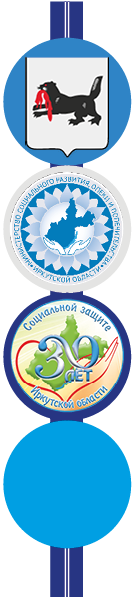 Добровольческий  проект
«ЦЕНТР
 СЕРЕБРЯНОГО ВОЛОНТЕРСТВА»
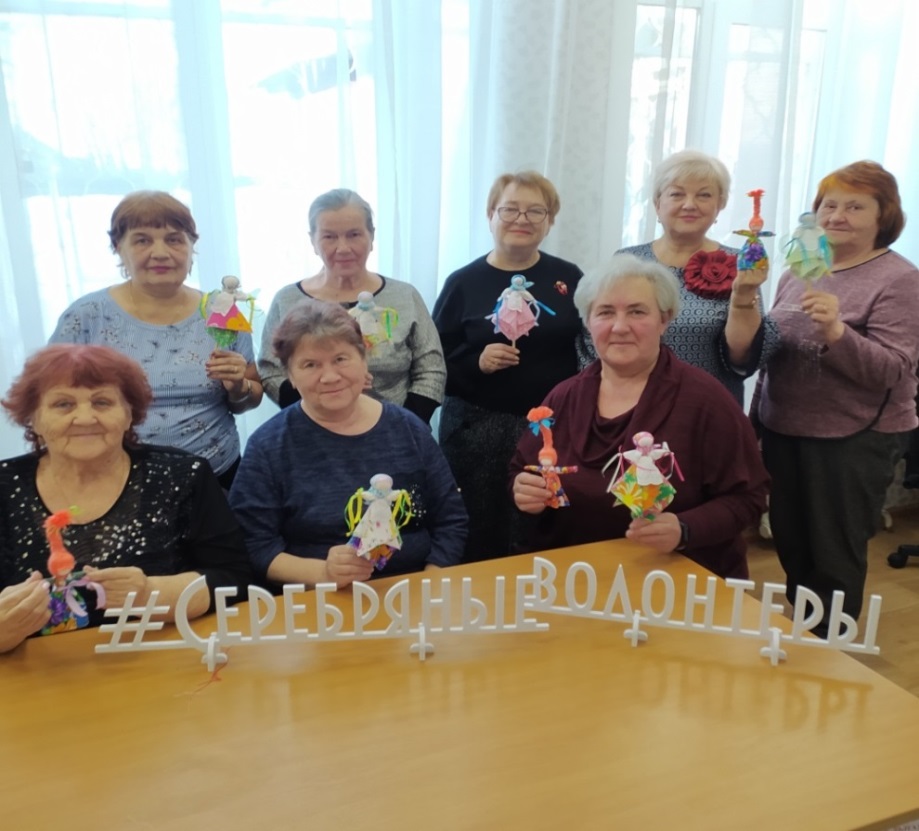 Федосеева Ольга Сергеевна, заведующий
 отделением срочного социального обслуживания
Добровольческий проект «ЦЕНТР СЕРЕБРЯНОГО ВОЛОНТЕРСТВА»
Целевая аудитория проекта  - граждане старшего возраста (55+), имеющие возможность и желание добровольно оказывать безвозмездную помощь гражданам пожилого возраста и инвалидам - получателям социальных услуг на дому ОГБУ «УСЗСОН по Шелеховскому району» и участвовать в различных видах благотворительной деятельности.
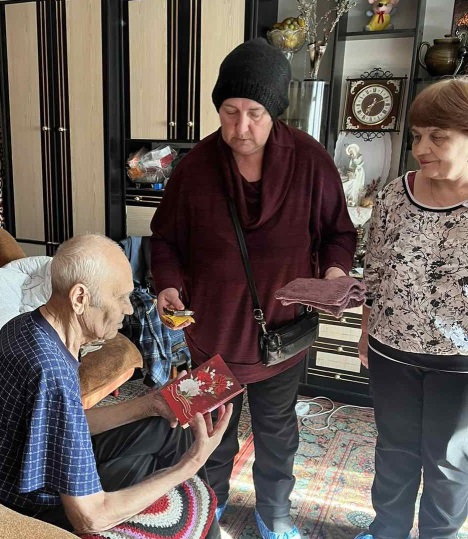 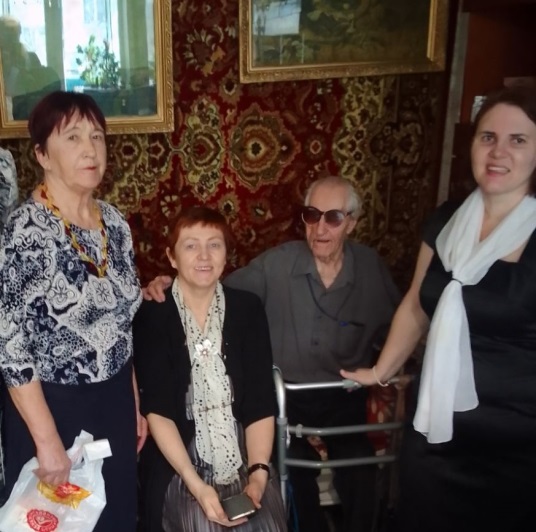 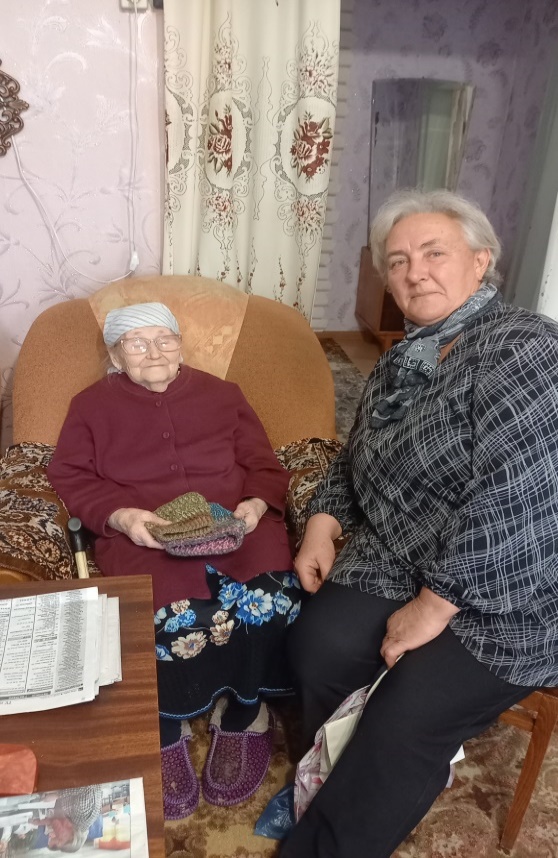 ТЕРРИТОРИЯ ВНЕДРЕНИЯ ПРАКТИКИ
ПРОЕКТ «ЦЕНТР СЕРЕБРЯНОГО ВОЛОНТЕРСТВА» РЕАЛИЗУЕТСЯ НА БАЗЕ ОБЛАСТНОГО ГОСУДАРСТВЕННОГО БЮДЖЕТНОГО УЧРЕЖДЕНИЯ «УПРАВЛЕНИЕ СОЦИАЛЬНОЙ ЗАЩИТЫ И СОЦИАЛЬНОГО ОБСЛУЖИВАНИЯ НАСЕЛЕНИЯ ПО ШЕЛЕХОВСКОМУ РАЙОНУ»
ОГБУСО «УСЗСОН по  Шелеховскому району»
Дата государственной регистрации – 13.04.1992 г.
Общая  площадь  территории Центра составляет  - 4059  кв.м. 
Место расположения Центра:
Иркутская область,  
       г. Шелехов,                      
      ул. Котовского,  д. 37
Телефон: 8(39550)4-13-57
e-mail: kcson54@mail.ru
Сайт: https://усзн-шелехов.рф/
Обслуживаемая территория:
г. Шелехов и Шелеховский район
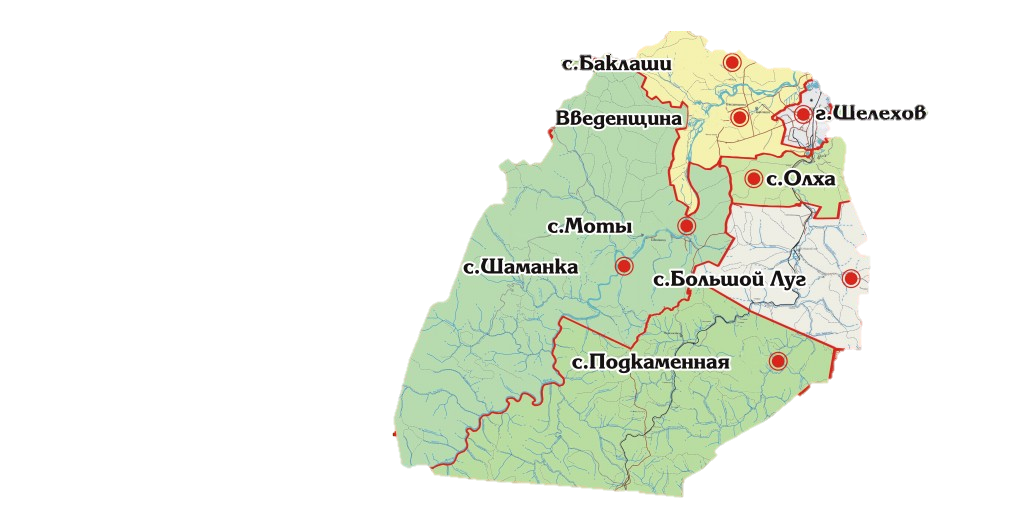 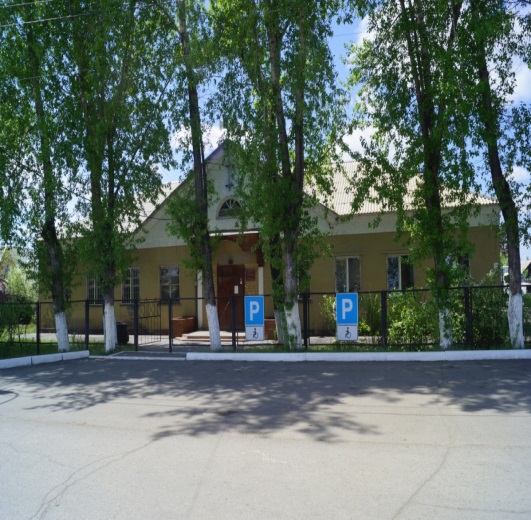 ОСНОВНАЯ ЦЕЛЬ И ЗАДАЧИ ПРАКТИКИ
ОСНОВНЫЕ ЗАДАЧИ
ЦЕНТР СЕРЕБРЯНОГО ВОЛОНТЕРСТВА
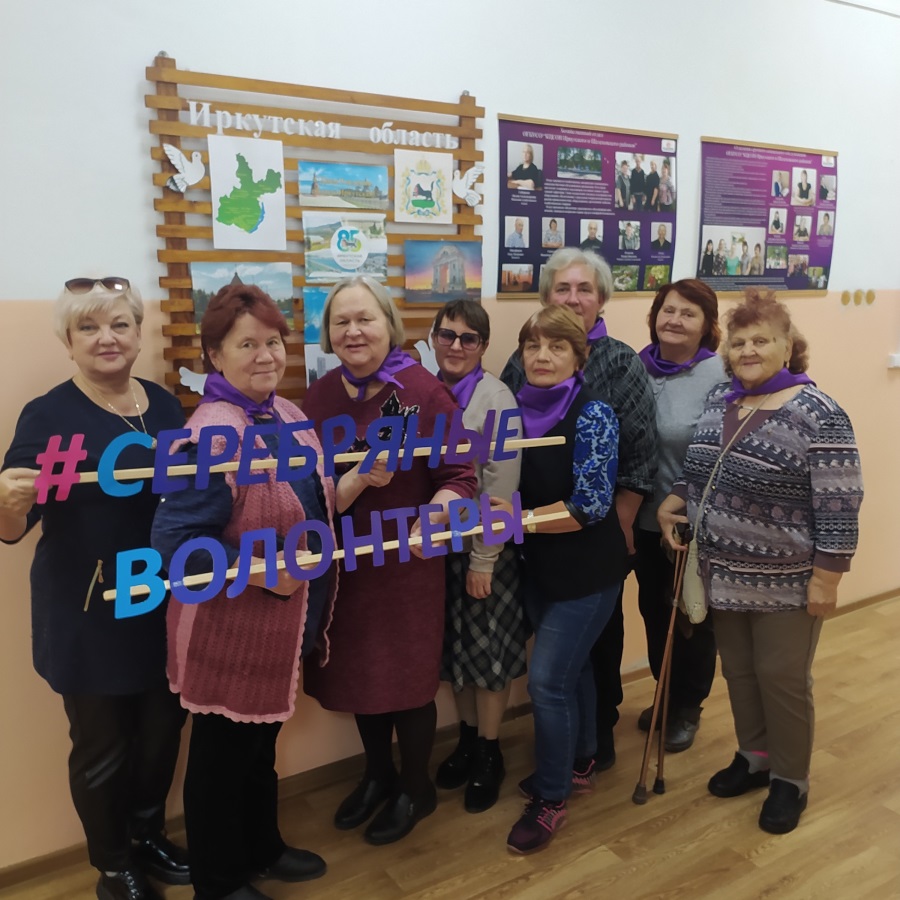 НАПРАВЛЕНИЯ РАБОТЫ  ЦЕНТРА СЕРЕБРЯНОГО ВОЛОНТЕРСТВА
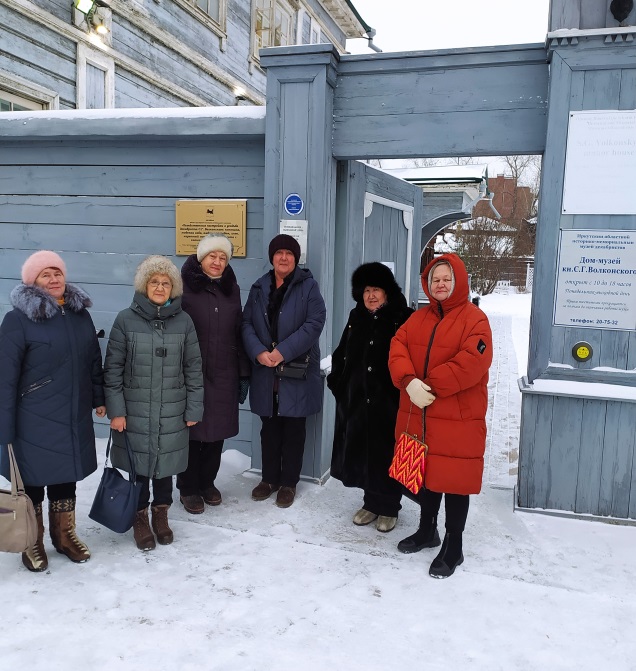 ТВОРЧЕСКИЕ МАСТЕР-КЛАССЫ И ВЫСТАВКИ
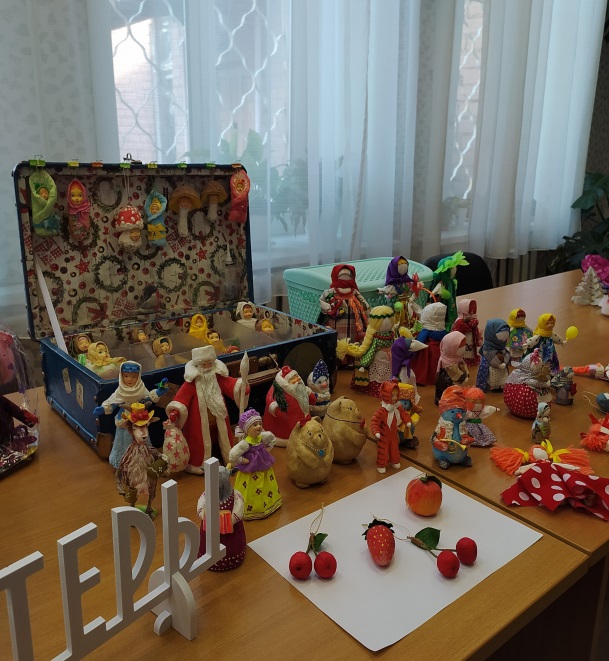 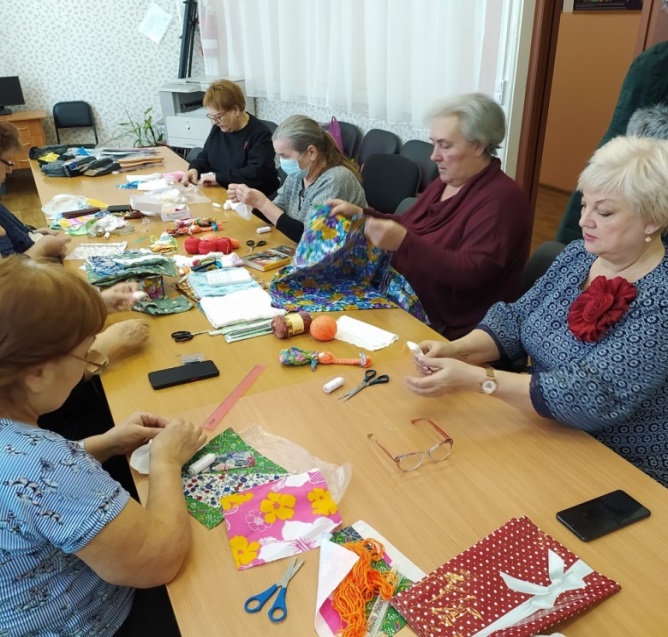 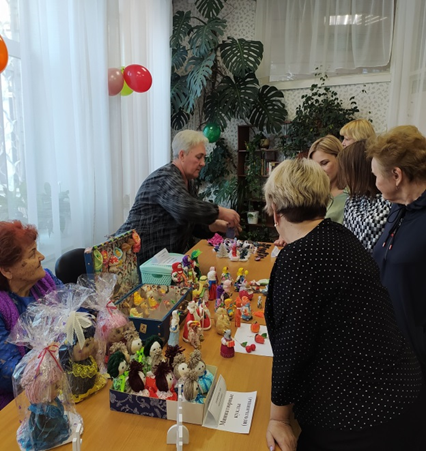 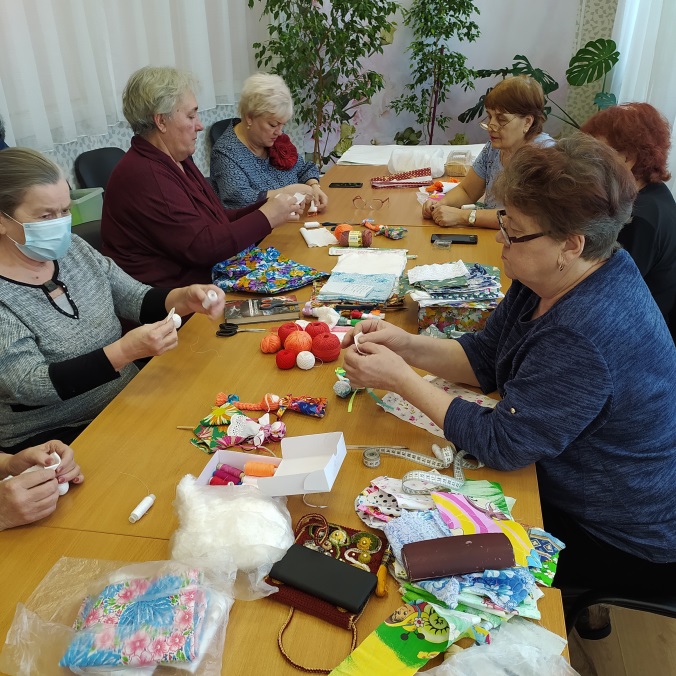 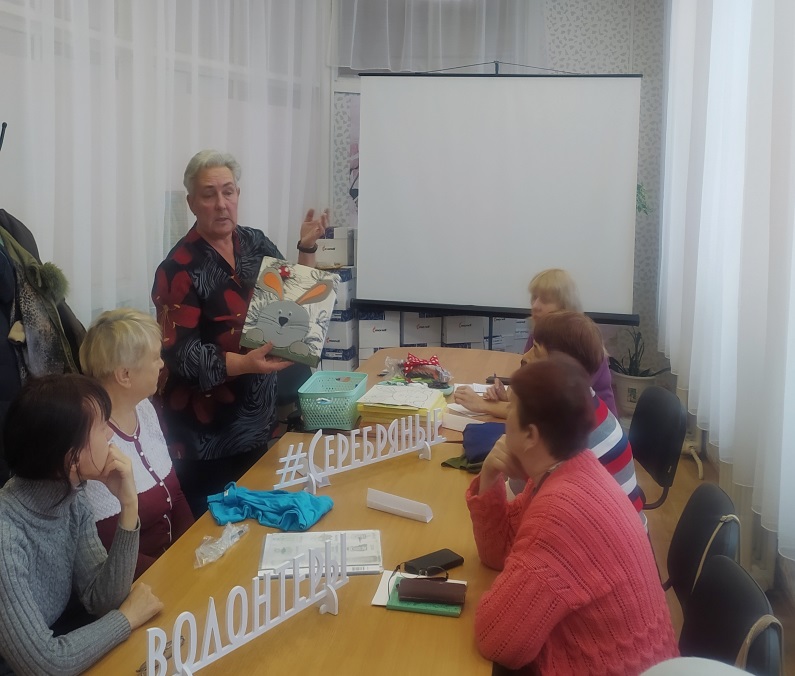 ПОЗДРАВЛЕНИЯ ПОЛУЧАТЕЛЕЙ СОЦИАЛЬНЫХ УСЛУГ НА ДОМУ
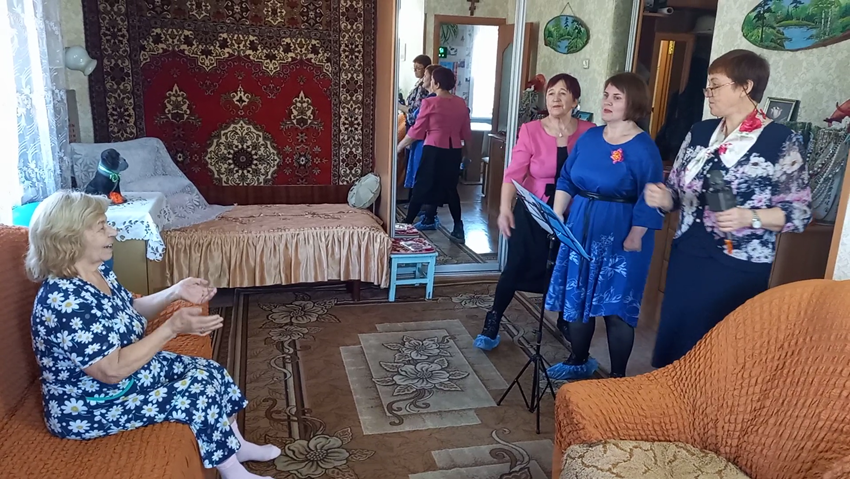 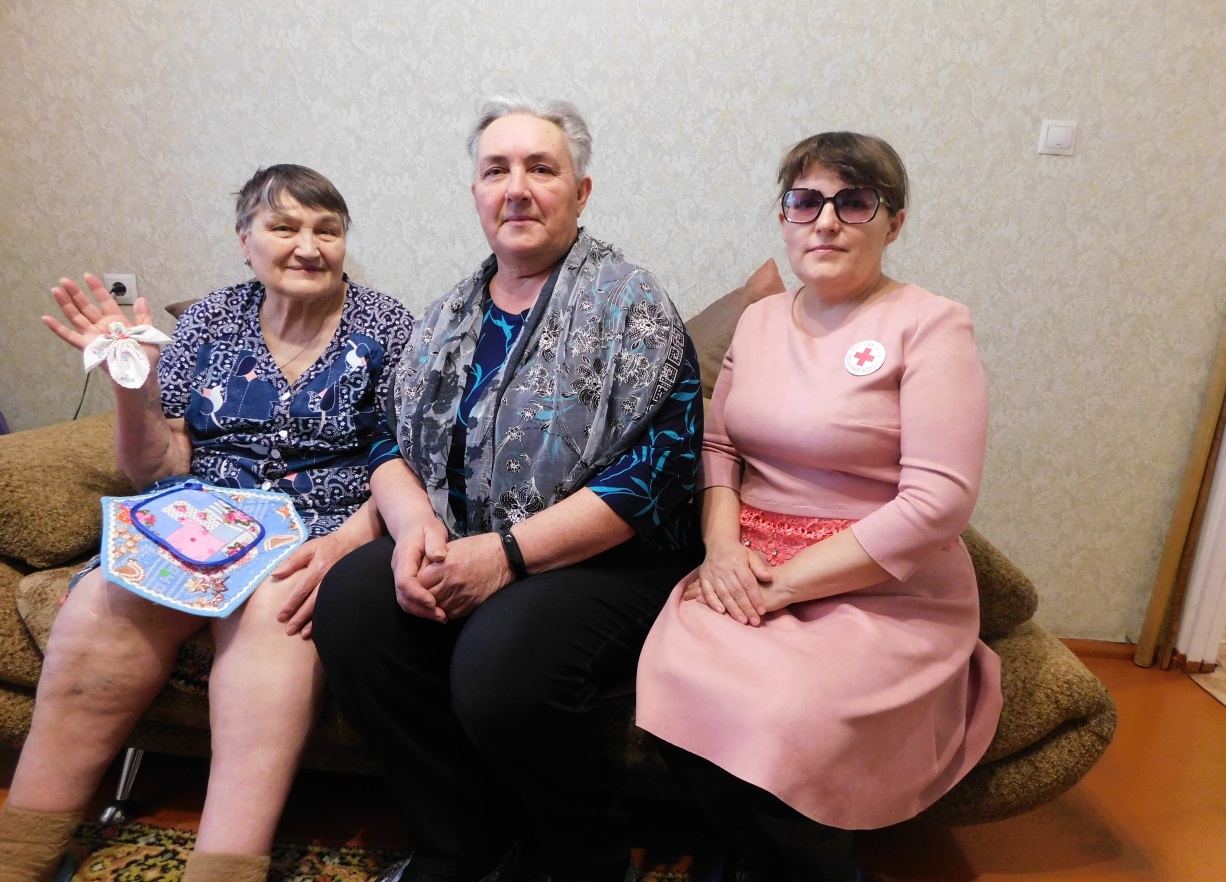 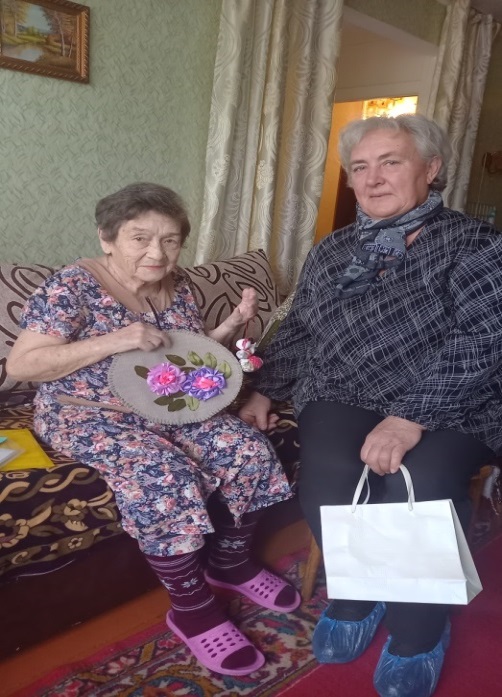 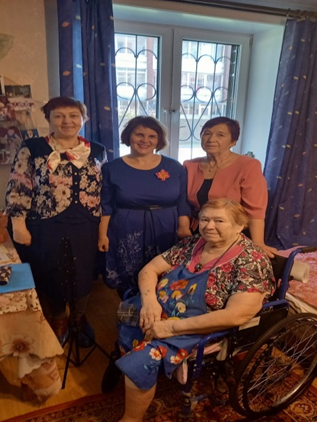 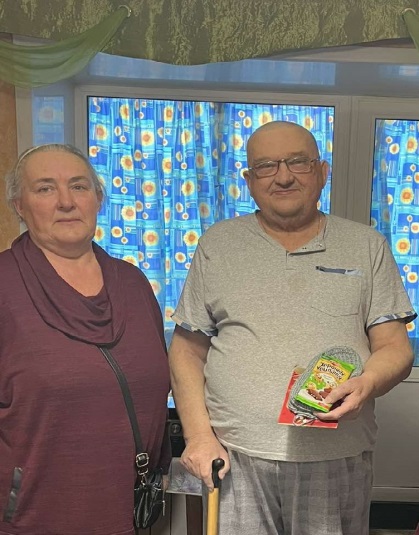 РЕСУРСНОЕ ОБЕСПЕЧЕНИЕ ПРАКТИКИ
ОЦЕНКА РЕЗУЛЬТАТИВНОСТИ
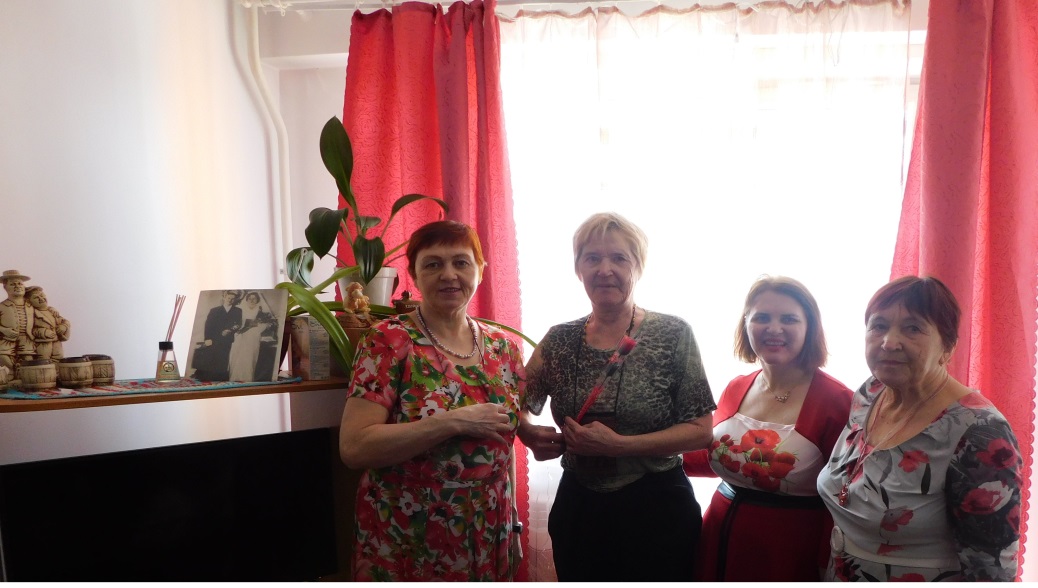 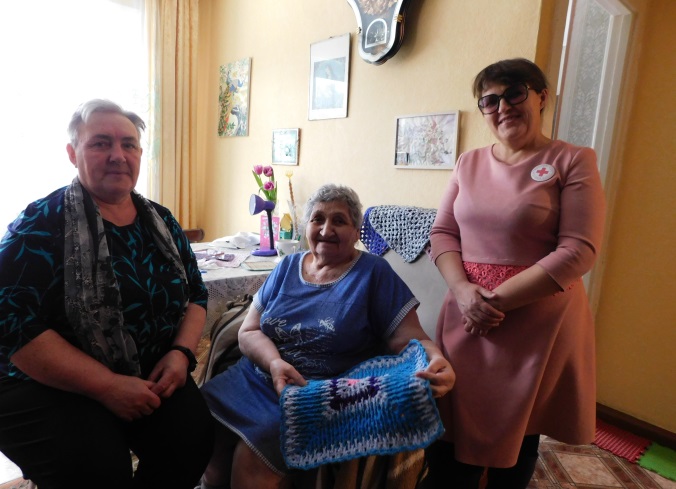 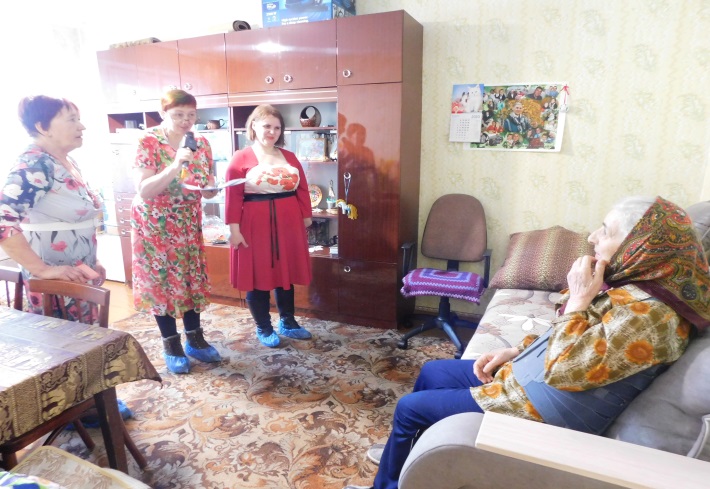 ОЦЕНКА ВОЗМОЖНОСТИ ТИРАЖИРОВАНИЯ ПРАКТИКИ
Практика  «Центр серебряного волонтерства» может быть использована (адаптирована) для применения в учреждениях социального обслуживания населения.
Подготовительный этап 2 мес.
Финансовые затраты на реализацию – от 50 тыс. рублей.

Информационно-справочный материал об организации работы размещен на сайте 
https://усзн-шелехов.рф/